A. Anatomy of a 
    Skeletal Muscle
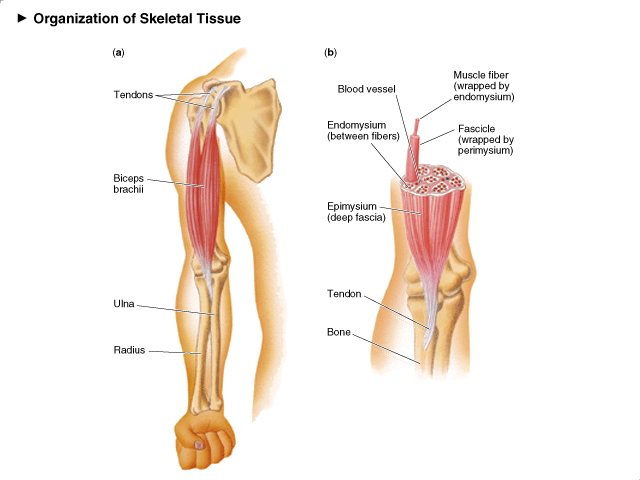 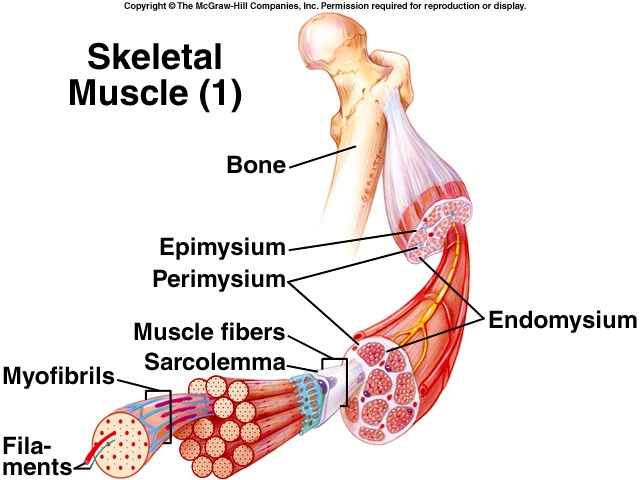 1. Connective Tissue Coverings
* organize fibers within a muscle:
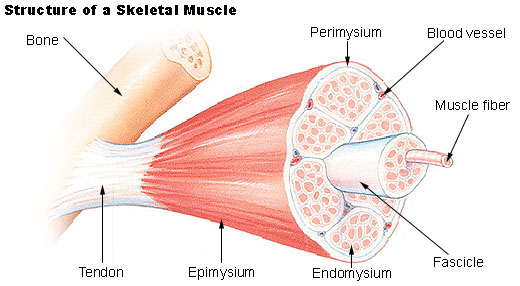 endomysium - surrounds individual muscle fibers
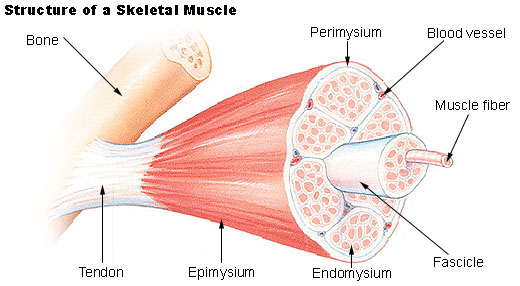 perimysium – surrounds bundle of muscle
                        fibers        fascicle
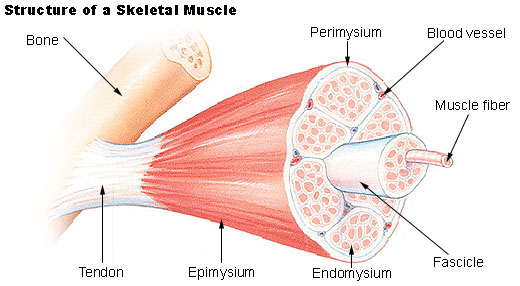 epimysium - surrounds entire muscle
fascia      tendon      bone
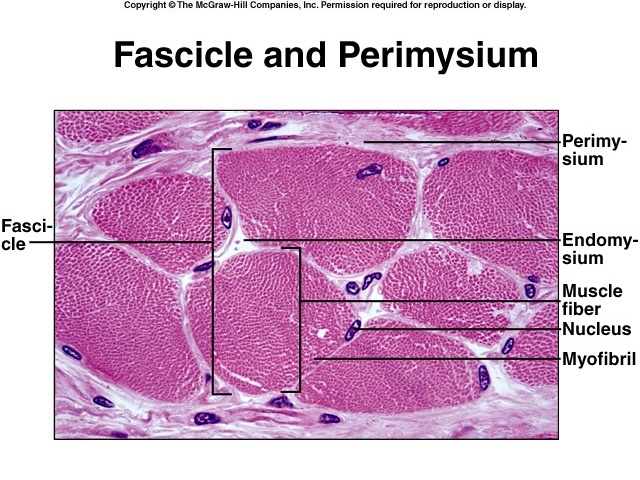 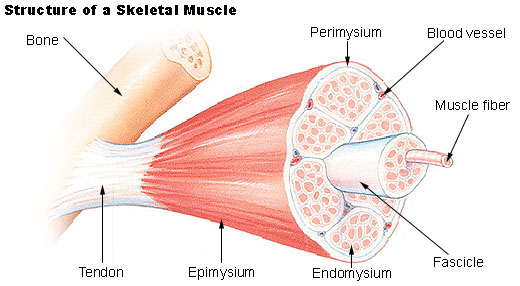 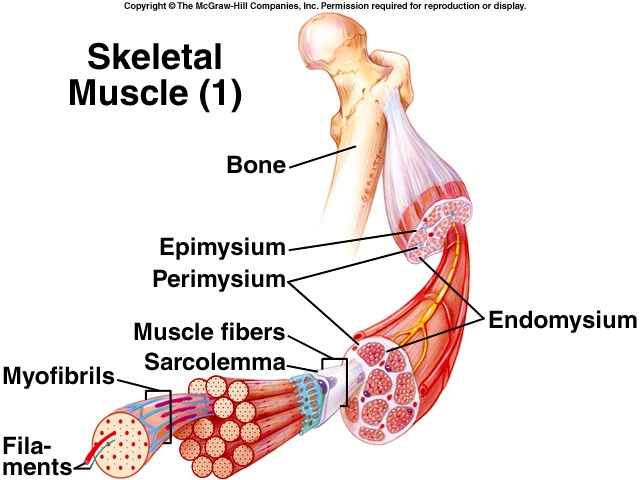 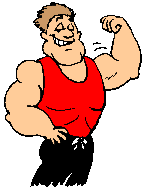 B. Functions of     Skeletal Muscles
1. produce movement
2. maintain posture = support
3. generate heat = constant body temp
4. keep fluid moving in cardiovascular 
    and lymphatic vessels
5. protect internal organs, stabilize joints
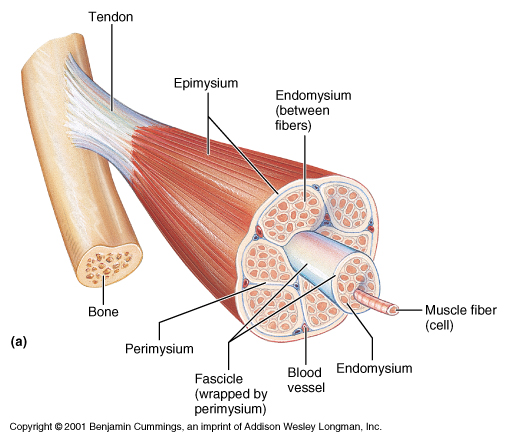